Advanced Potions6th Year
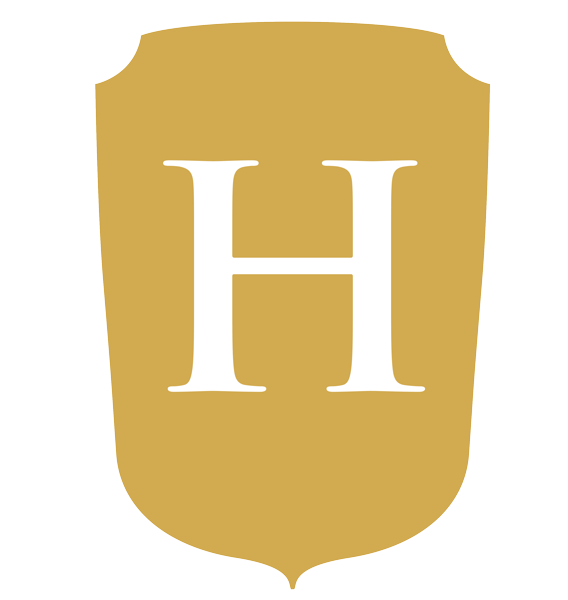 Jayanna Slayten, MS, MT(ASCP)SBBCM
Hufflepuff House
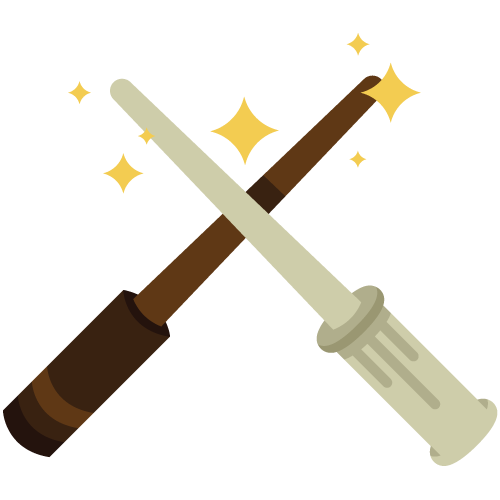 Advanced 
Potions
Class
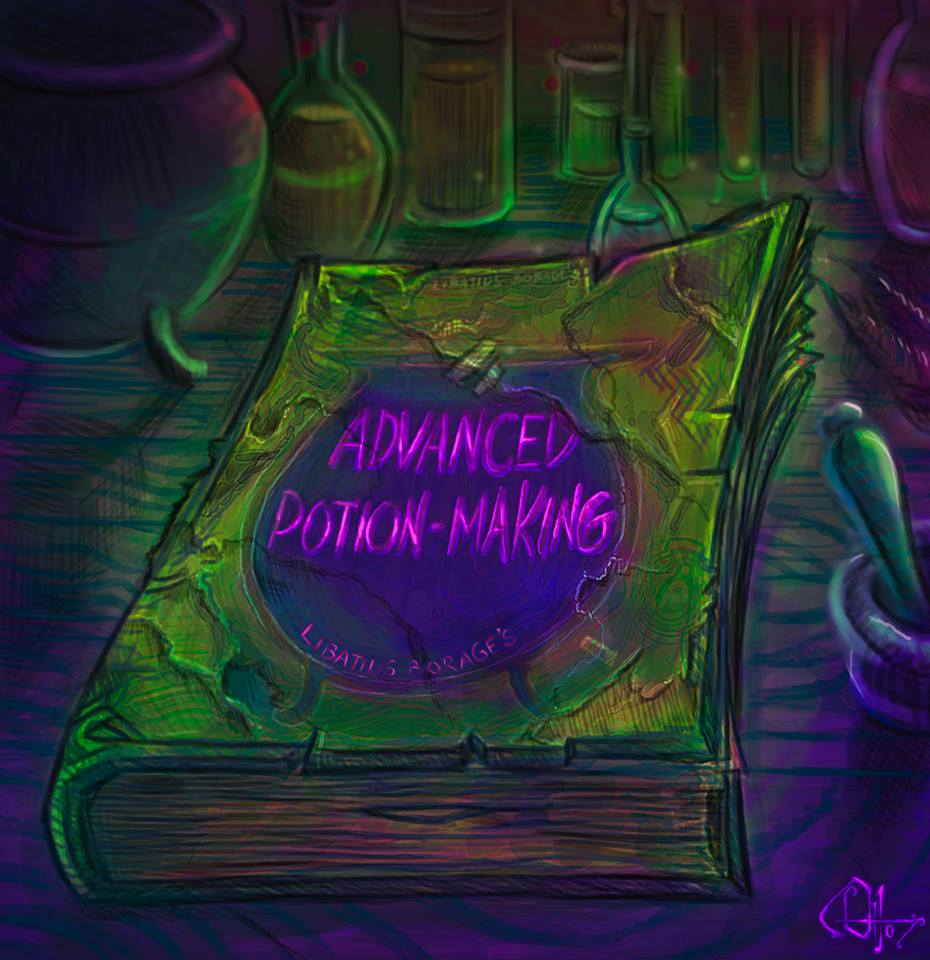 Advanced Potions Course
Advanced Potion-Making  is a potions  
textbook used at Hogwarts in the 1990s.
It is the N.E.W.T. level set text for Potions
Couse is open to 5-6th year Hogworts Students
Cost nine Galleons brand-new 
The book was originally written around 
the year 1946 
Includes instructions for making the 
Draught of Living Death
This image is copyrighted to Ottowl.
https://www.hp-lexicon.org/thing/advanced-potion-making/
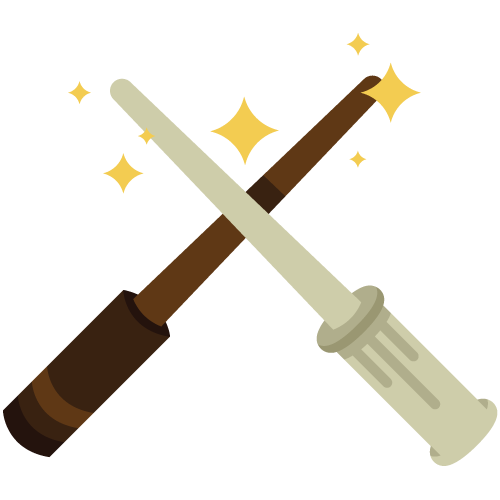 Advanced Potions
Managing Pediatric Autoantibody 
Background
Evans Syndrome – 30% of Hemolytic Anemia in Pediatrics
Defined with
Concomitant Warm Auto Immune Hemolytic Anemia (WAIHA)
Immune Thrombocytopenia 
Less often Autoimmune Neutropenia
Evan’s Syndrome may be triggered by immunoregulatory disorders.
65% may be genetically determined 
Our case today demonstrates two cases of Evans Syndrome
Audia S et al.  J.Clin.Med 2020, 9.3851
Jhadjadj et al.  Blood (2019) 134 (1): 9–21.
Voulgaridou and Kalfa. J. Clin. Med. 2021, 10, 216.
[Speaker Notes: A
range of immunoregulatory disorders have been related to Evans syndrome, triggering
its pathology [18]. In a large cohort study, 80 patients with Evans syndrome underwent
genetic testing searching for mutations in the most common genes involved in the pathogenesis
of immunodeficiencies; 52 of them (65%) received a genetic diagnosis determining
a pathogenic (n = 32, 40%) or probably pathogenic (n = 20, 25%) variant [19]. In ALPS,
apoptosis-resistant and autoreactive lymphocytes can cause severe autoimmune dysregulation
and lead to refractory Evans syndrome. With the increasing recognition of underlying
immunodeficiencies for w-AIHA, it is highly recommended that all children presenting
with Evans syndrome are screened for ALPS, CVID, as well as for HIV, especially in adolescents.
Close follow-up and regular re-examinations are also important, as multi-lineage
autoimmune cytopenias can be the single initial sign of SLE, with other SLE manifestations
presenting later in the course of the disease [20].

At least 65% of cases of pES may be genetically determined. l Genetic findings have prognostic significance and may guide the physician’s choice of a targeted treatment]
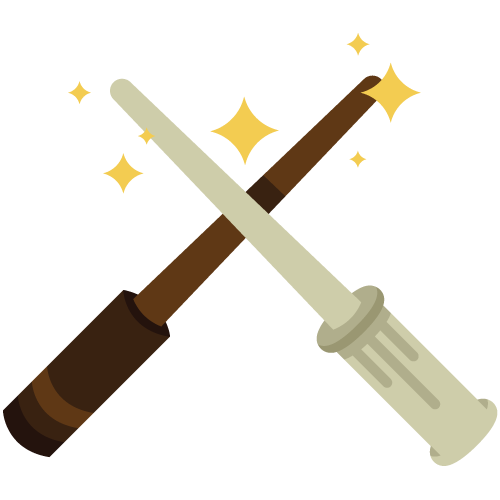 Advanced Potions
Mara Mellow
11-year-old witch preparing for Hogwarts
11-year-old witch, Mara Mellow
She and her sister arrived at the pediatric wing of St Mungo's Hospital for Magical Maladies and Injuries

Mara’s Labs
Hgb		8.5g/dL		Normal Range 12-16 g/dL
Platelet	4 K/uL		Normal Range 140 to 400 K/uL

Mara’s symptoms				
Shortness of breath
Pallor and petechiae on torso
Bleeding gums
Mara’s Diagnosis
Evans Syndrome
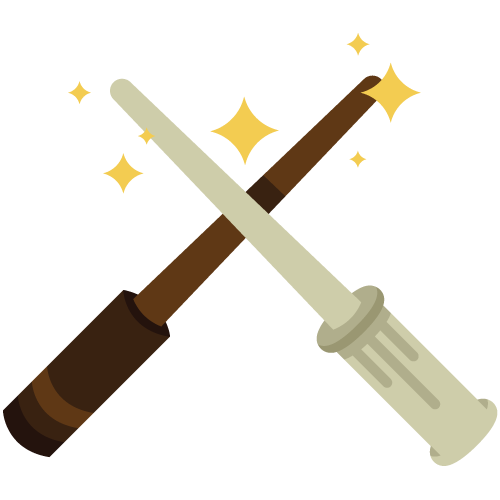 Advanced Potions
Mara Mellow
11-year-old witch preparing for Hogwarts
Mara’s Blood Bank Testing
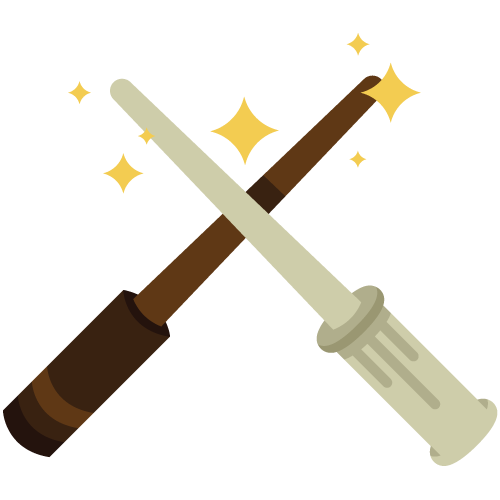 Advanced Potions
In your opinion, what would be the next step in the investigation?
Next steps for autoantibody investigation
Autoadsorption			
37C-IAT only	
LISS-IAT only
LISS-IAT and full phenotype testing with monoclonal antisera due to positive IgG DAT
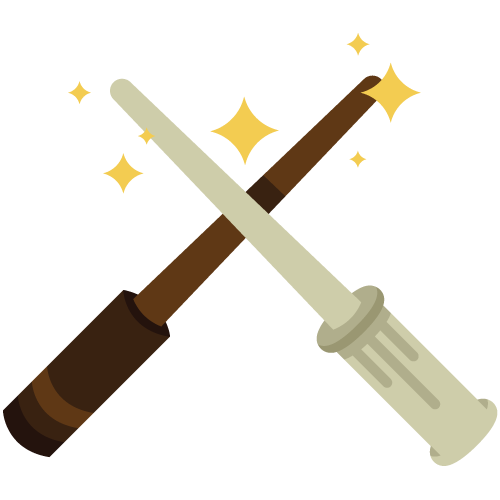 Advanced Potions
House Views
Autoadsorption			
		Saline 37C-IAT only	
		LISS-IAT only
		LISS-IAT and full phenotype with monoclonal antisera
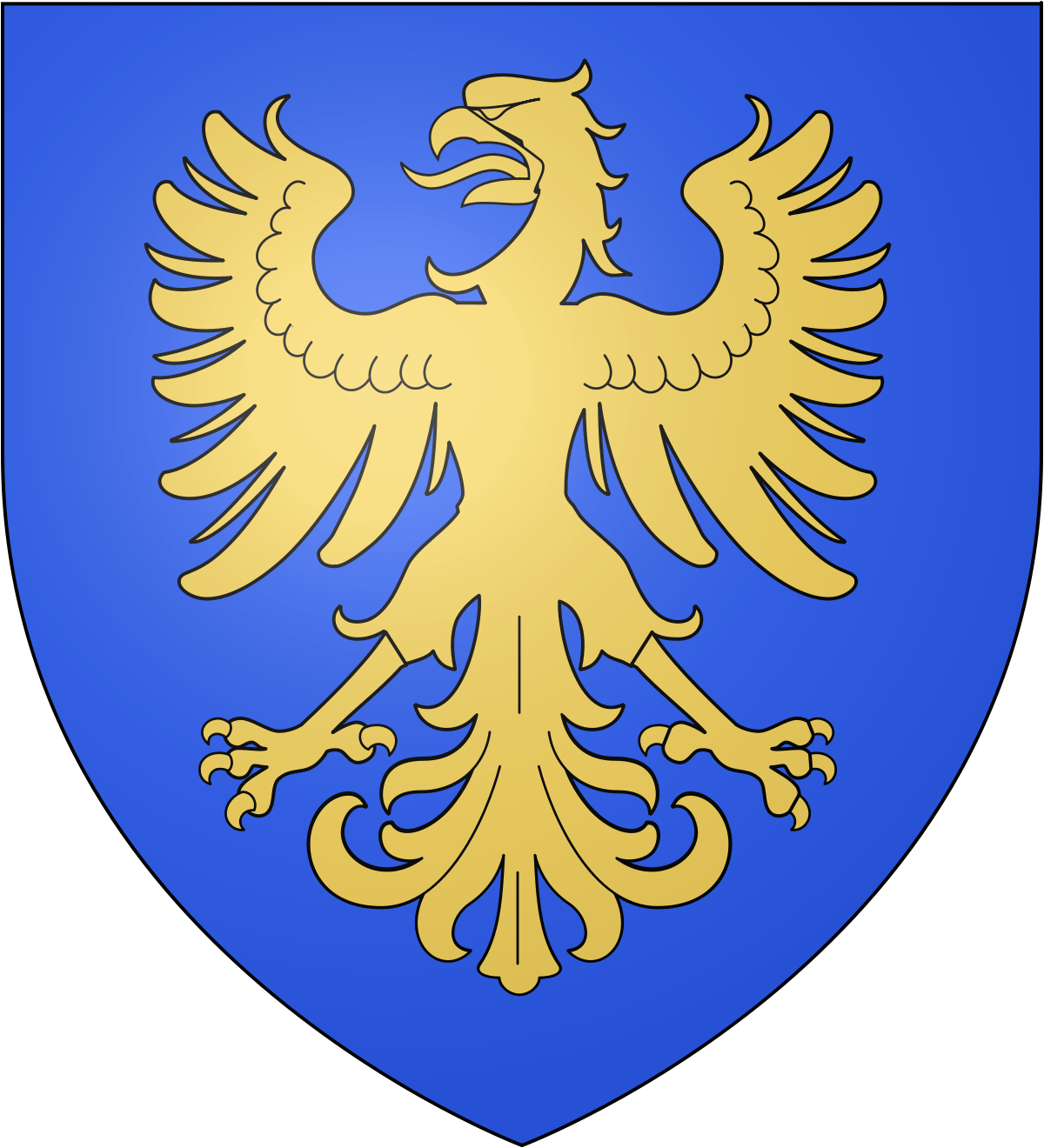 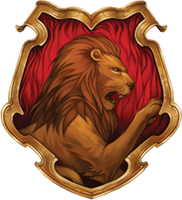 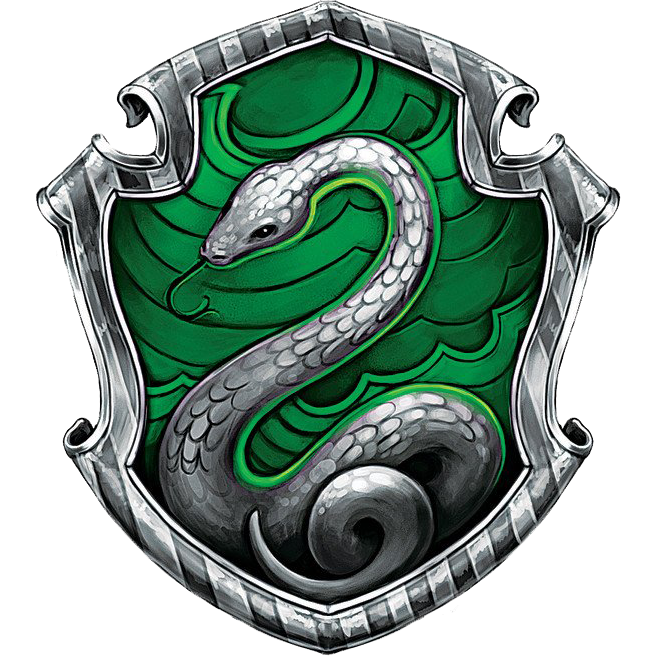 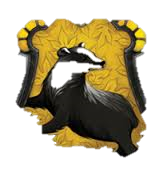 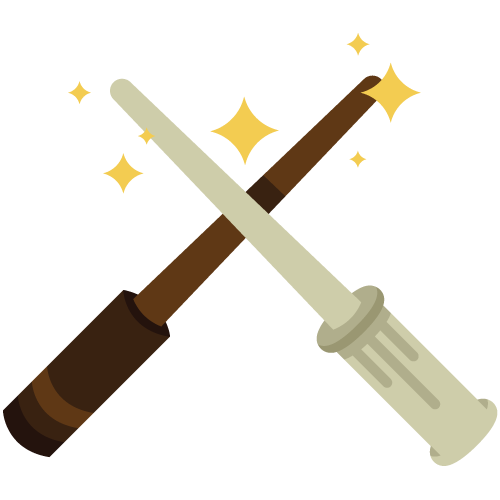 Advanced Potions
Mara Mellow – Warm Autoantibody Resolution
Mara’s Blood Bank Testing:  




Mara’s Provision of Blood
Request for 2 units of Platelets
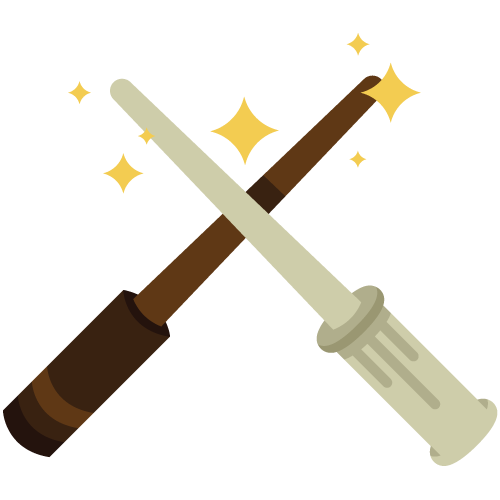 Advanced Potions
Provision of Platelets
What type Platelet to give Mara Mellow?
Mara’s Provision of Platelets Given the Current Inventory
A Pos PRT Platelet
O Neg PRT Platelet
AB Pos PRT Platelet
Call the donor center for A Neg PRT
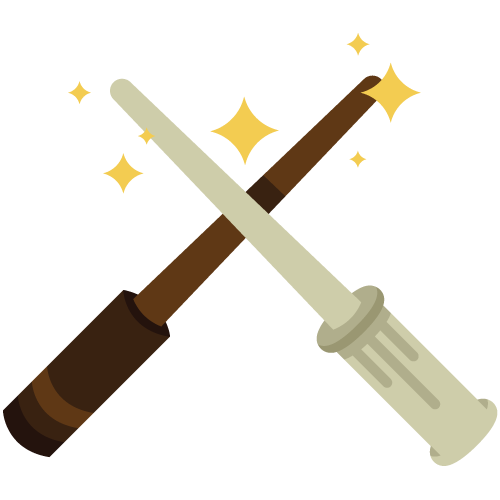 Advanced Potions
House Views
What type Platelet to give Mara Mellow?
What type platelet to provide the pediatric patient
		A Pos PRT			
		O Neg PRT		
		AB Pos PRT
		Order A Neg PRT from Donor Center
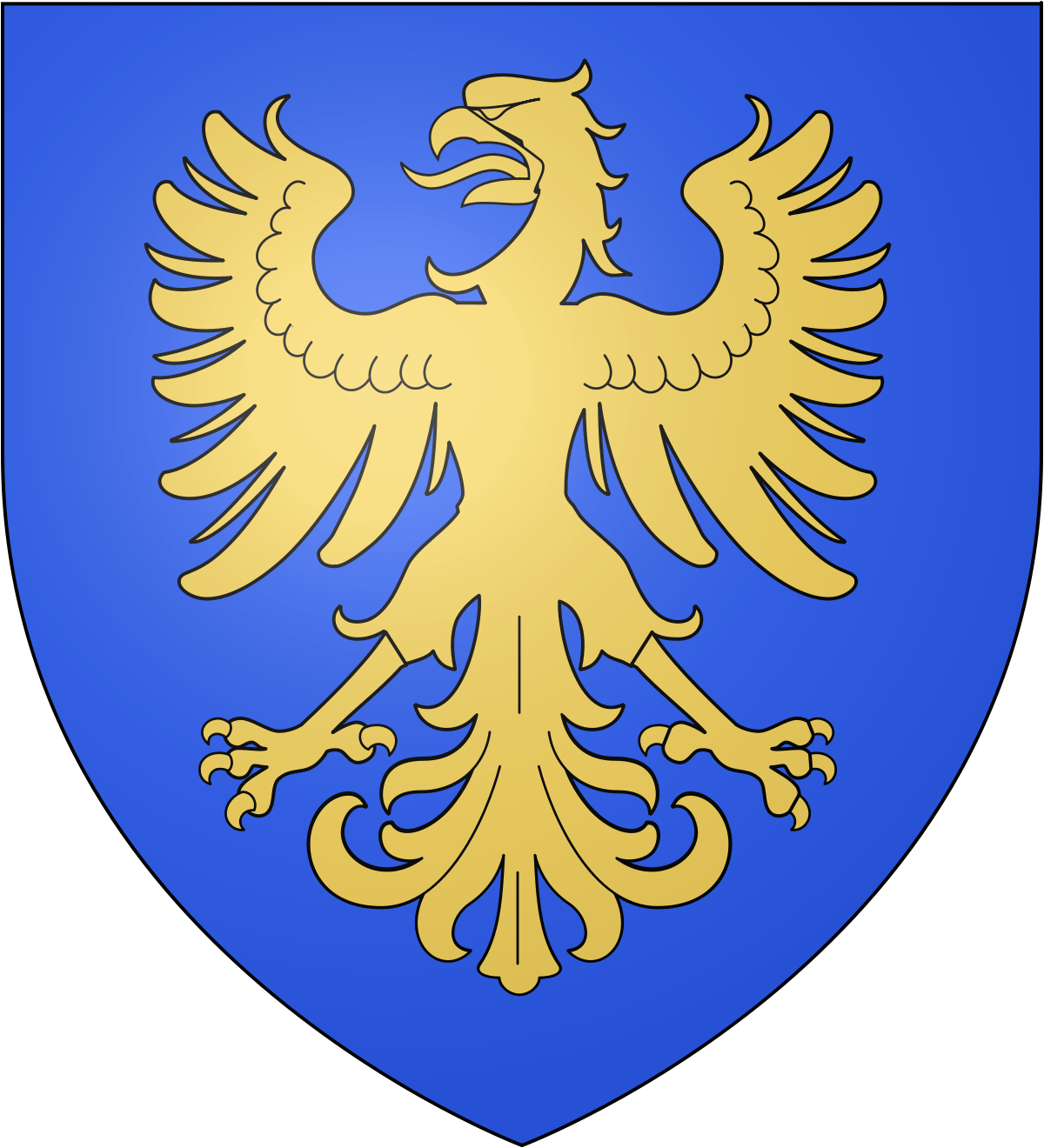 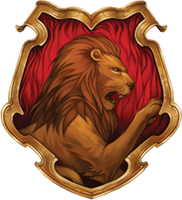 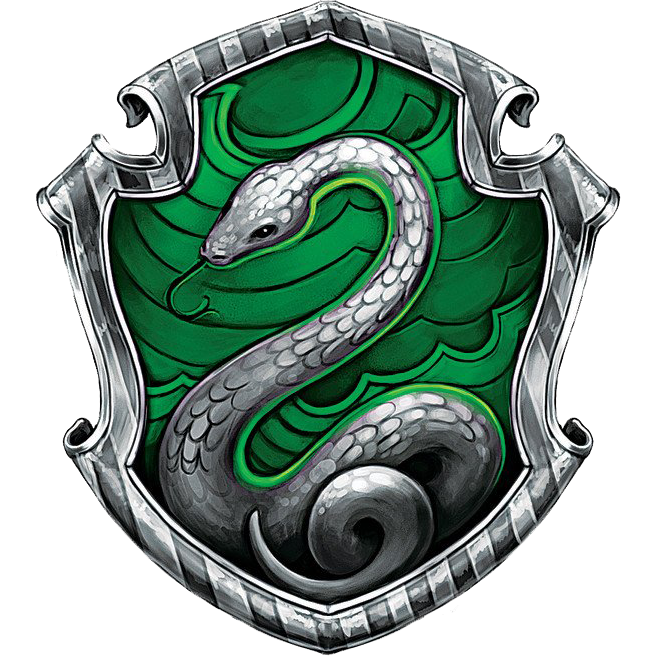 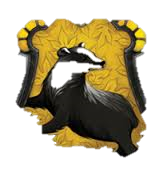 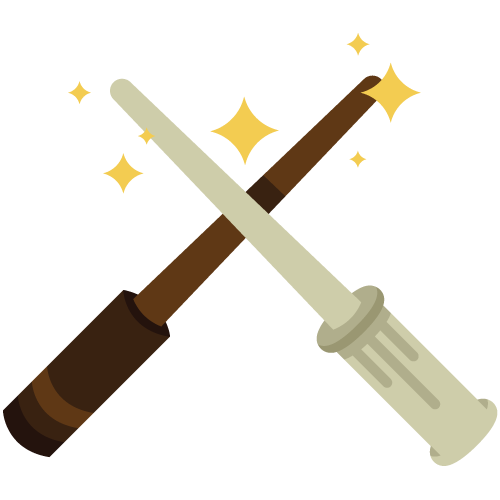 Advanced Potions
Mara Mallow Platelet Story
Platelet Count
Patient received platelets
	and not red cells 

Platelets given daily Day 1-10
ABO/Rh matched on Day 1-4
ABO out of type on Day 5-6 
ABO matched on Day 7-10
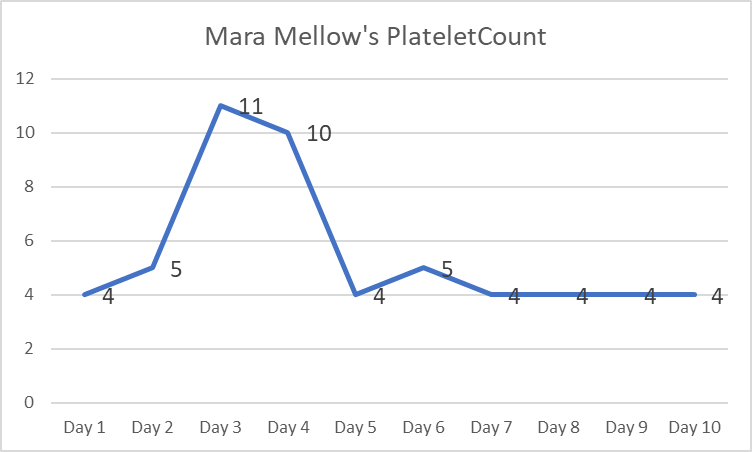 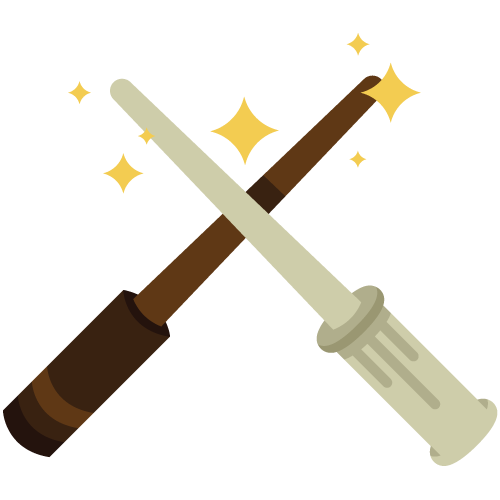 Advanced Potions – Mara Mellow
Best Matched Platelets
After 10 days, the platelet count remained less than 20K/uL

A Negative platelets were not immediately available
Give RhIG and give A Pos Platelets
Give A Pos and Plasma reduced or wash platelets 
Work with donor center for A Negative Platelet donors – LVDS vs. PRT
Consider platelet is refractory and test Platelet Antibody Screen, obtain HLA typing and determine HLA PRA
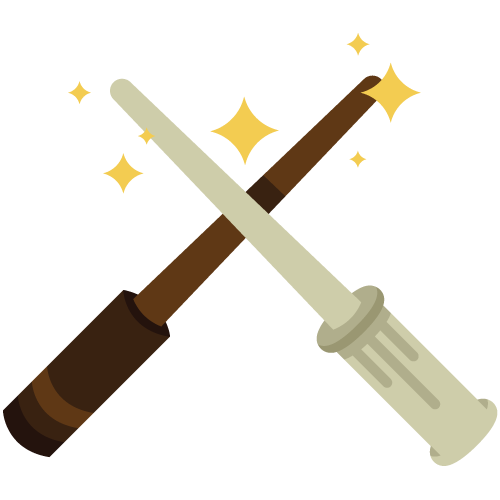 Advanced Potions
Mara Mallow House Views
Next steps for provision of platelets
		Give RhIg and give group A Pos Platelets
		Give A Pos with plasma reduction or washing the platelets
		Donor center for A Negative Platelet donors – LVDS vs. PRT
		Platelet Antibody Screen, HLA type and HLA PRA
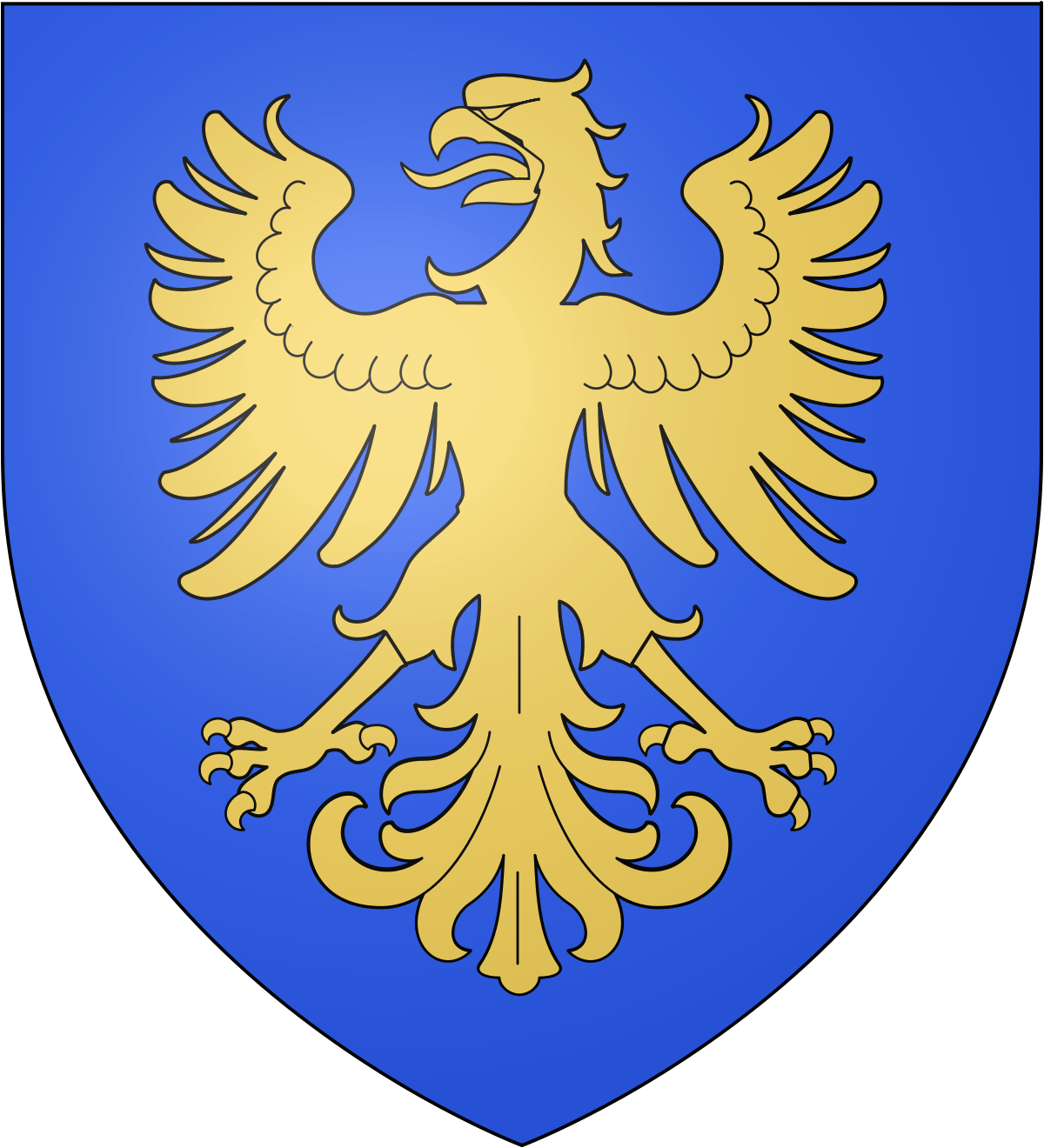 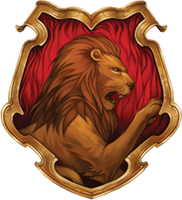 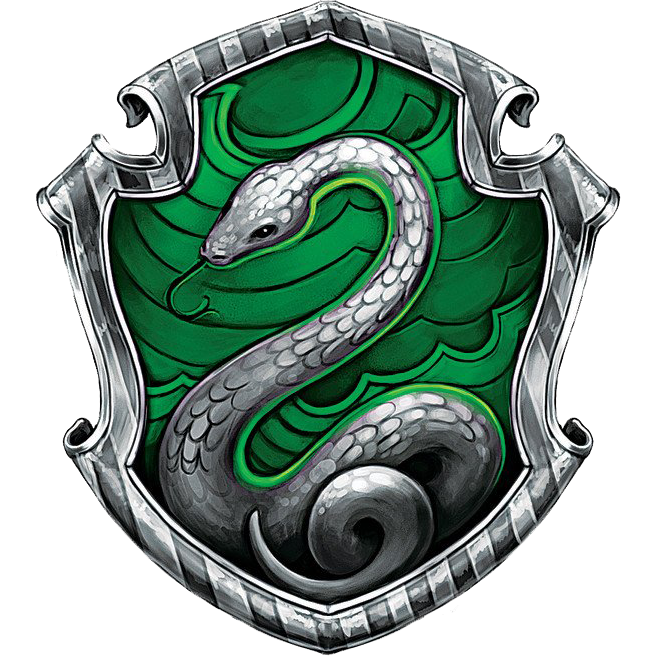 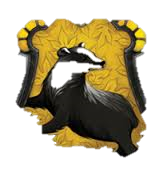 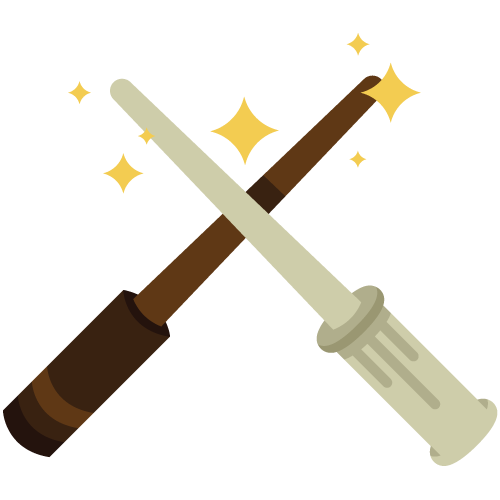 Advanced Potions – Mara Mellow
Provision of “Better” Platelets
Patient’s samples tested for Platelet Antibody Screen and HLA PRA
Platelet Antibody Screen	85% 	Using Capture-P® Immucor
HLA PRA			0%	Tested by PCR-SSO, PCR-SBT, PCR-SSP
HLA Type 			A01/A02; B35/B52; C4/C12   

After physician and Blood Bank Review =  Continue ABO identical platelets 	
Reason to no pursue crossmatching platelets at this time was there was an inadequate number of platelet units available for crossmatching
[Speaker Notes: HLA typing was performed by one or more of the following DNA techniques: PCR-SSO, PCR-SBT and PCR-SSP.  These tests were developed in and performance characteristics determined by the above laboratory and have not been cleared or approved by the US FDA.
ASHI# 02-4-IN-03-1 CLIA# 15D0647197]
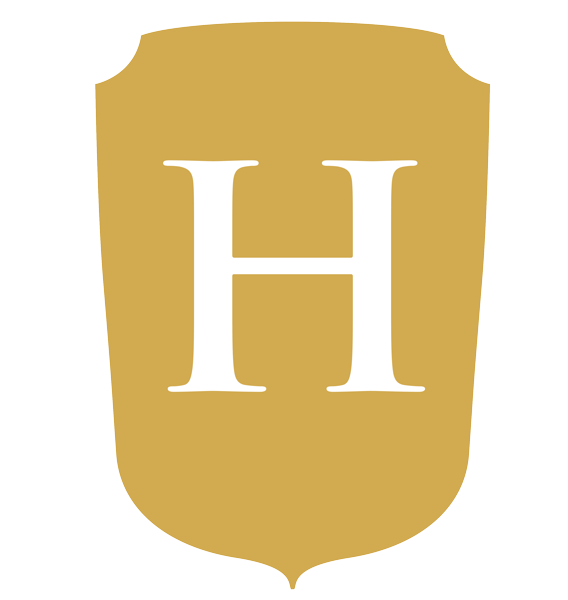 Closing of Class – Mara Mellow Case
Summary
Mara’s platelet count began to climb
Day 15 she was discharged

Challenges
Warm autoantibody patients
   May not need RBC transfusion

Best matched Platelets
ABO identical
Before
Special HLA or XM’d Platelets
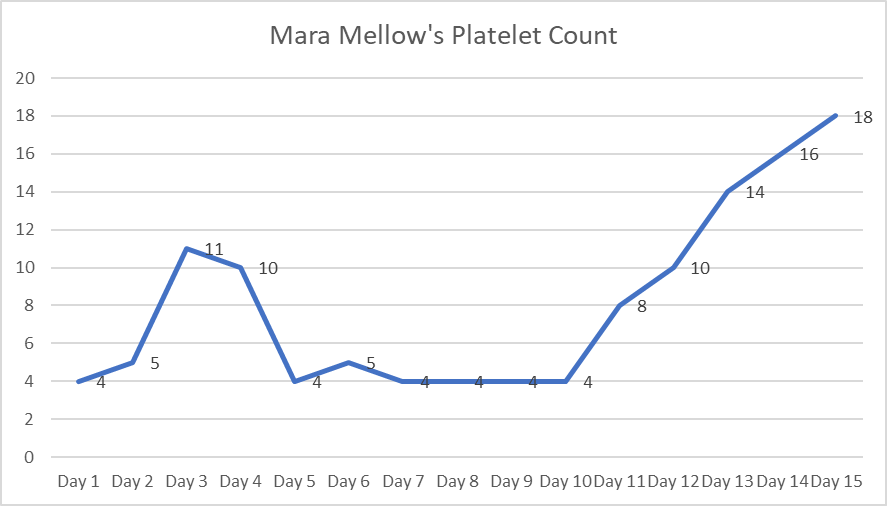 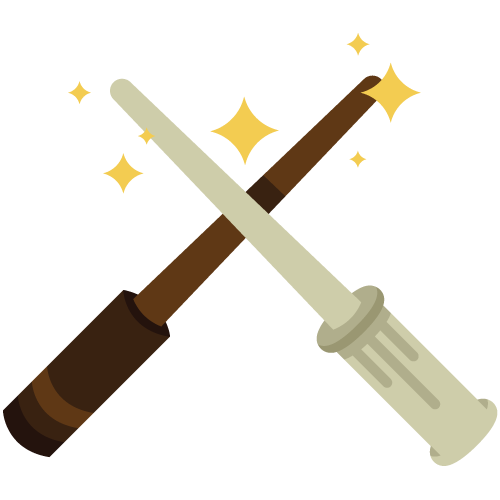 Advanced Potions
Managing Pediatric Autoantibody 
Background
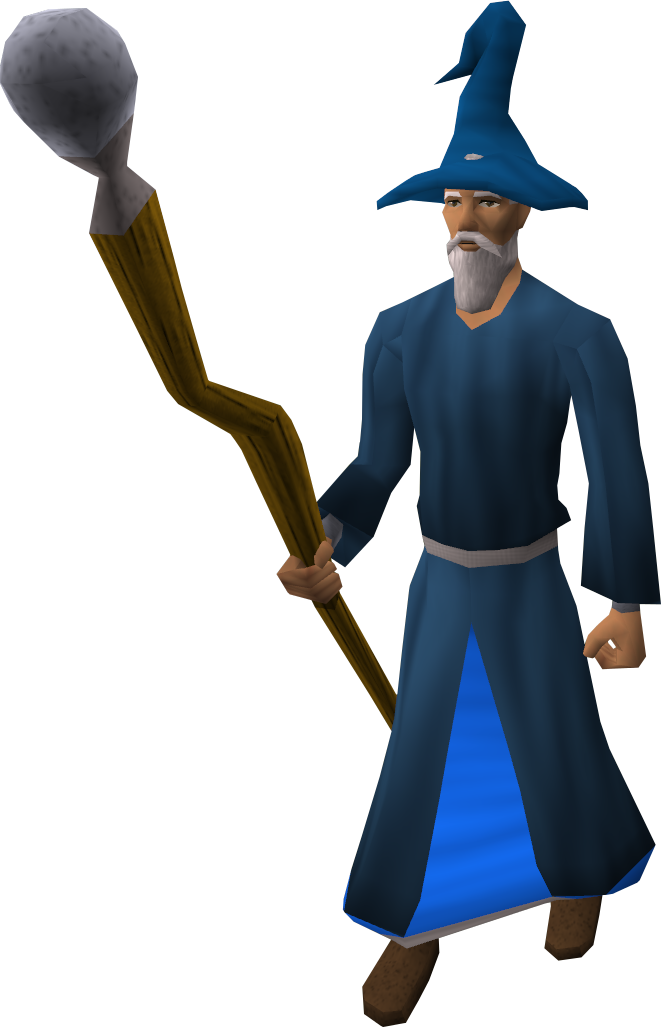 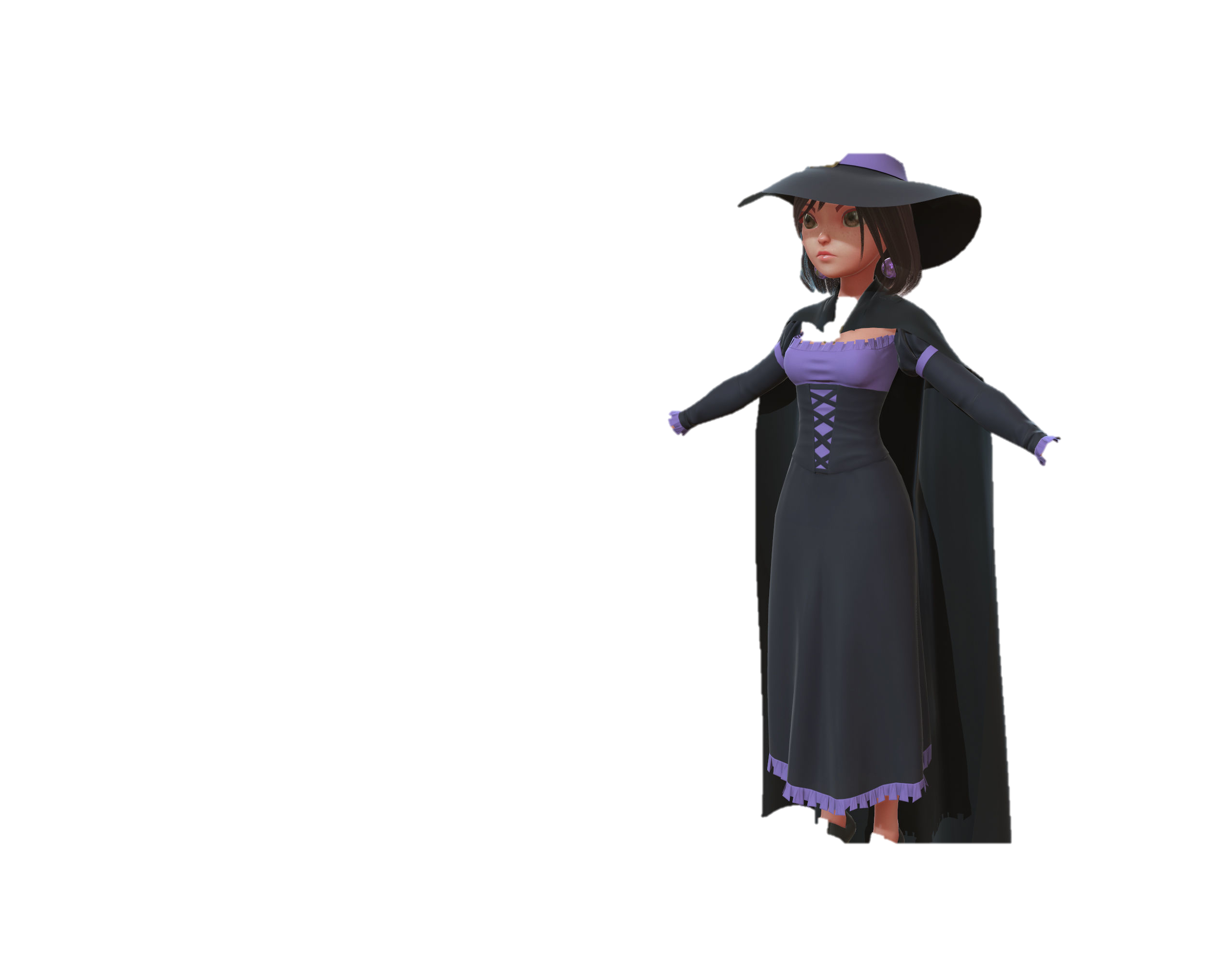 There was a known genetic risk with this marriage.  The couple had genetic counselling before having children, and knew there was a risk of affected children
Two sisters diagnosed with early on-set Evans Syndrome associated with TPP2 (tripeptidyl-peptidase II deficiency) 
 TPP2 deficiency links premature immunosenescence of  T and B cells with severe autoimmunity
6 siblings
2 sisters affected
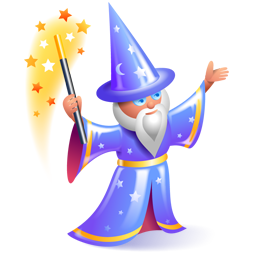 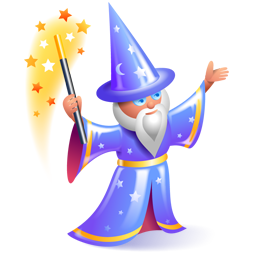 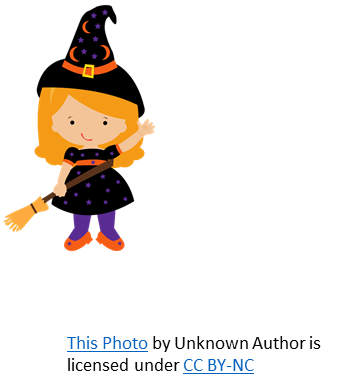 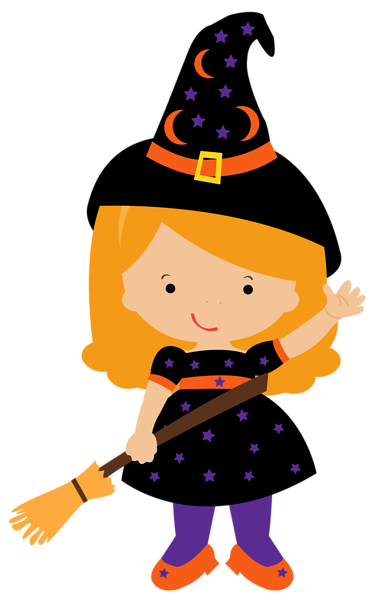 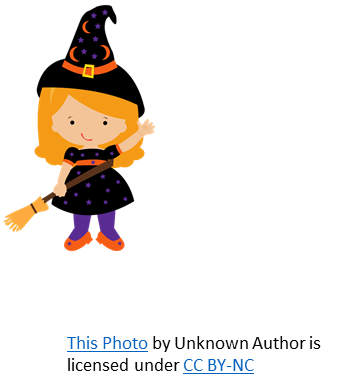 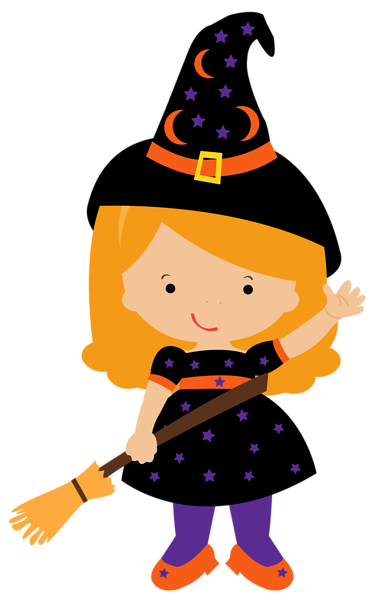 Similar case reported in - Audia S et al.  J.Clin.Med 2020, 9.3851
[Speaker Notes: Deficiency of TPP2 is
associated with Evans
syndrome and viral infection
susceptibility.
• TPP2 deficiency links premature
immunosenescence of
T and B cells with severe
autoimmunity.]
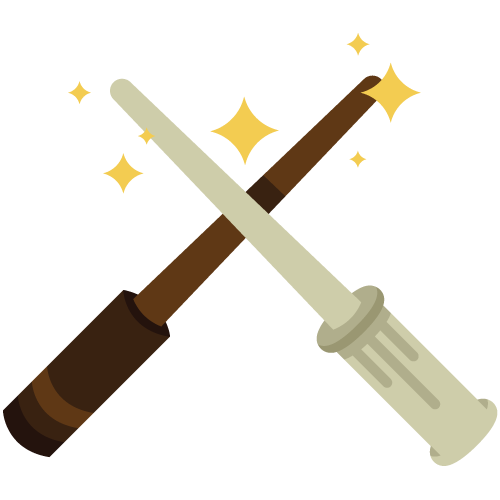 Advanced Potions
Cara Mellow
5-year-old witch sister to Mara
5-year-old witch, Cara Mellow
Cara’s Labs
Hgb		4.5g/dL		Normal Range 12-16 g/dL
Platelet	4 K/uL		Normal Range 140 to 400 K/uL

Cara’s symptoms
Shortness of Breath, Pallor and Petechiae on Torso, Bleeding Gums
Respiratory infection believed to be viral in nature
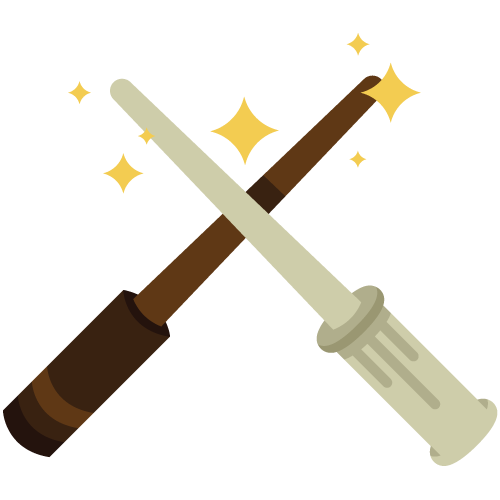 Advanced Potions
Cara Mellow
5-year-old witch
Cara’s Blood Bank Testing
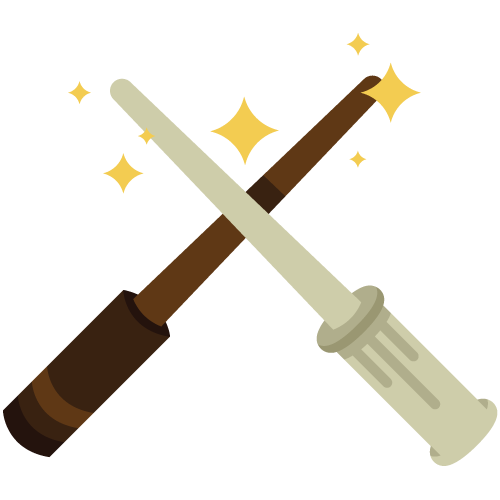 Advanced Potions
In your opinion, what would be the next step in the investigation?
Next steps for autoantibody investigation
Autoadsorption			
Alloadsorption since small volume of red cells	
Give emergency release O Negative RBC and send sample to the Reference Lab
Completed phenotype testing and then decide the next step
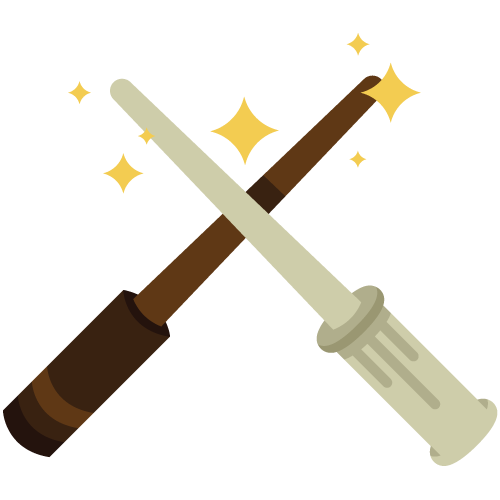 Advanced Potions
House Views
What is the next step in the investigation?
		Autoadsorption			
		Alloadsorption		
		Give blood and send to the IRL
		Complete the phenotype and decide the next step
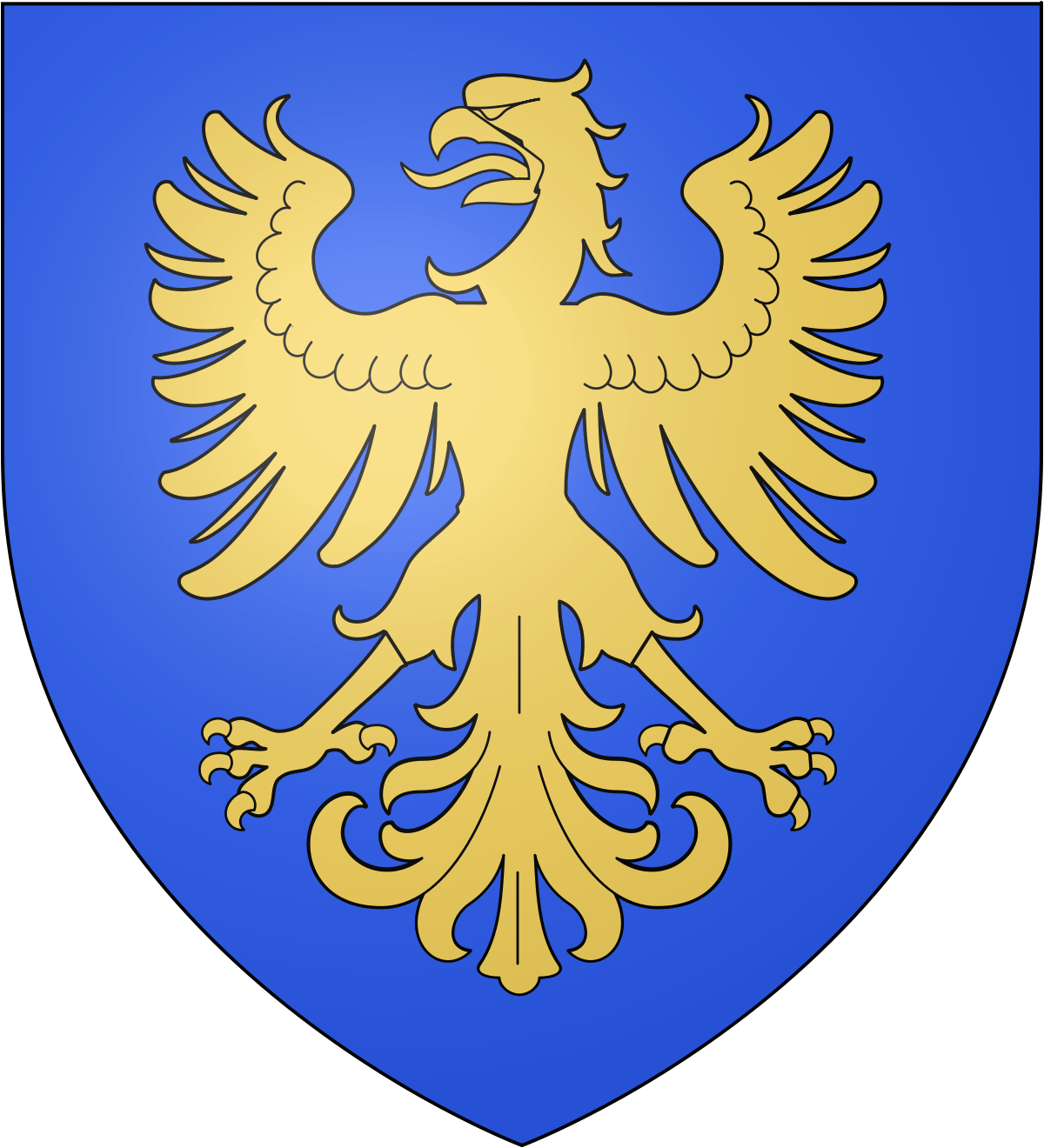 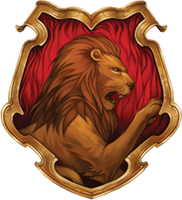 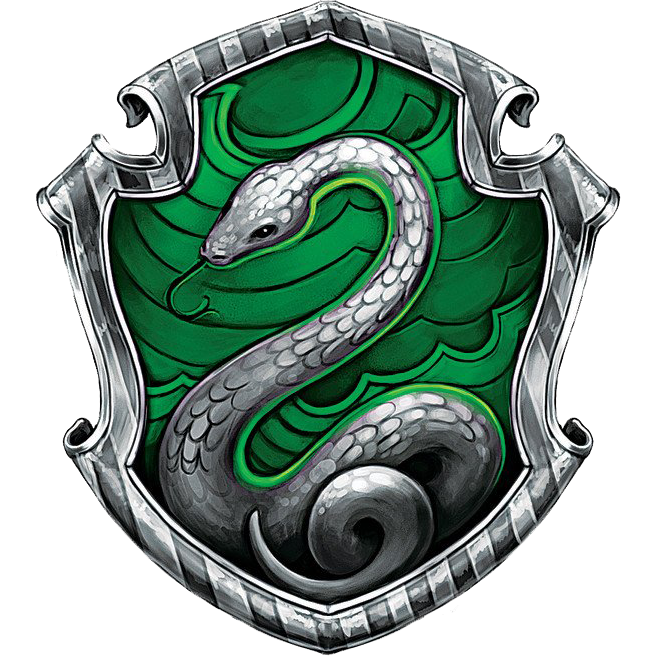 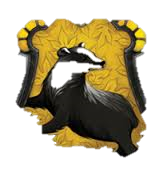 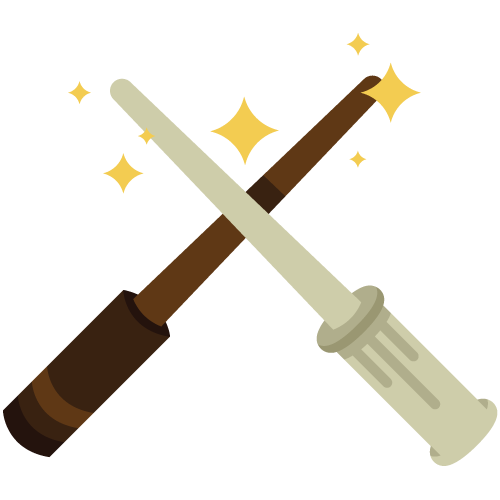 Advanced Potions
Cara Mellow
5-year-old witch
D+C+E-c-e+; K-; Fy(a-b+); Jk(a+b+); Le(a-b-); M+N+S+s+

Cara’s Blood Bank Testing		Took 8-10 hours of testing





Cara’s Provision of Blood
Request for 2 units of Platelets	Platelets given immediately
Request for 2 units of RBC	    	Released C-E-K negative emergency release RBC
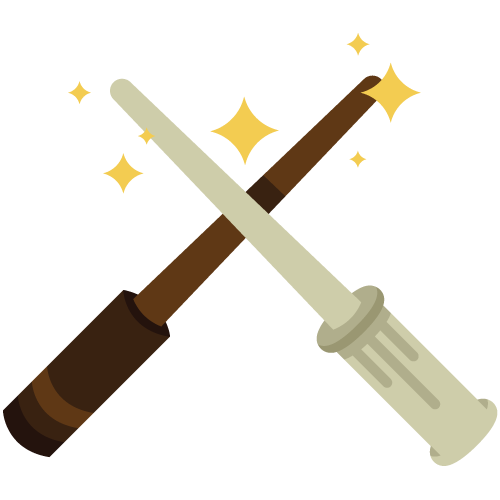 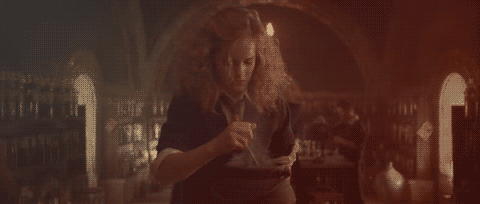 Advanced Potions
Cara Mellow
5-year-old witch
Cara’s Blood Bank Testing		Took 4-6 hours of testing





Underneath the Warm Autoantibody
Anti-Lea identified with selected cells in alloadsorption study
QNS for further testing on the Autoadsorption study
Anti-Lea suspected to be naturally occurring
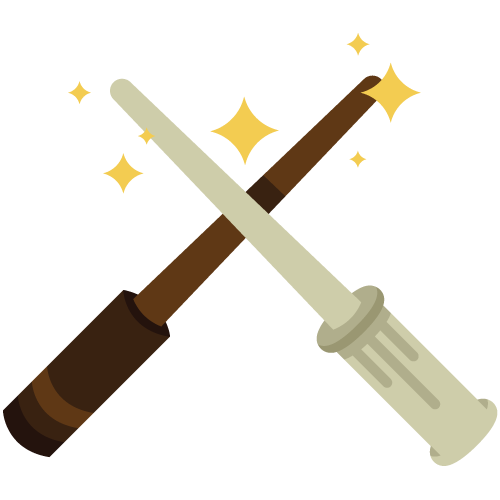 Advanced Potions
In your opinion, what would the provision of blood after the adsorption studies?
Provision of blood
Match E-c-, K-, Fy(a-) but not Le(a-)		
Match E-c-, K-, Fy(a-), Le(a-) screened with alloadsorbed serum as negative	
Give A Pos crossmatch least incompatible
Match E-c,-K-,Fy(a-), Le(a-)
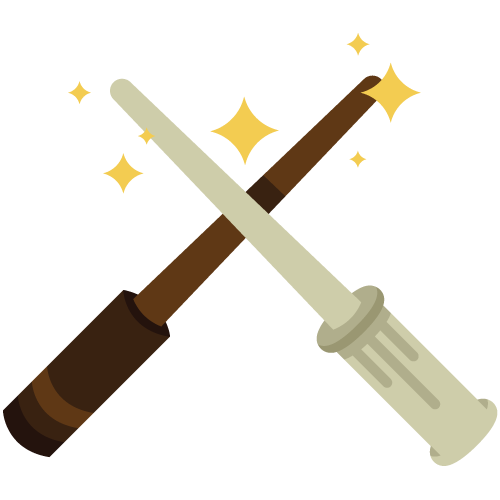 Advanced Potions
House Views
What type Blood to provide Cara Mellow?
Provision of blood
	Full crossmatch, except Le(a-) 		
	Full crossmatch with Le(a-) and crossmatch screen with 	alloadsorbed serum
	Crossmatch Group A Pos
	Full match including Le(a-) since reactive at IAT
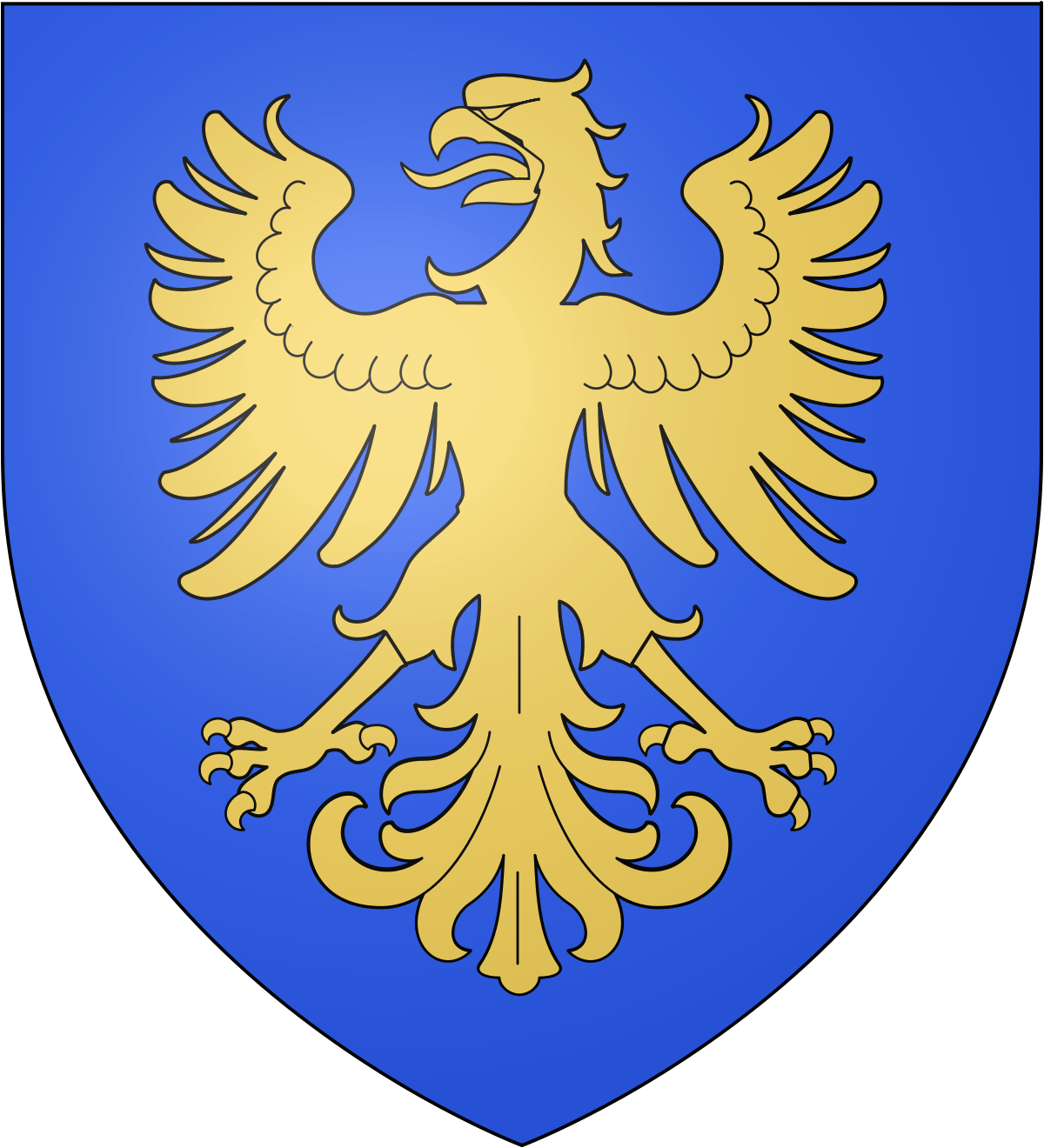 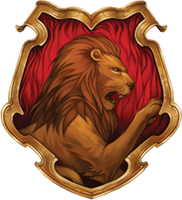 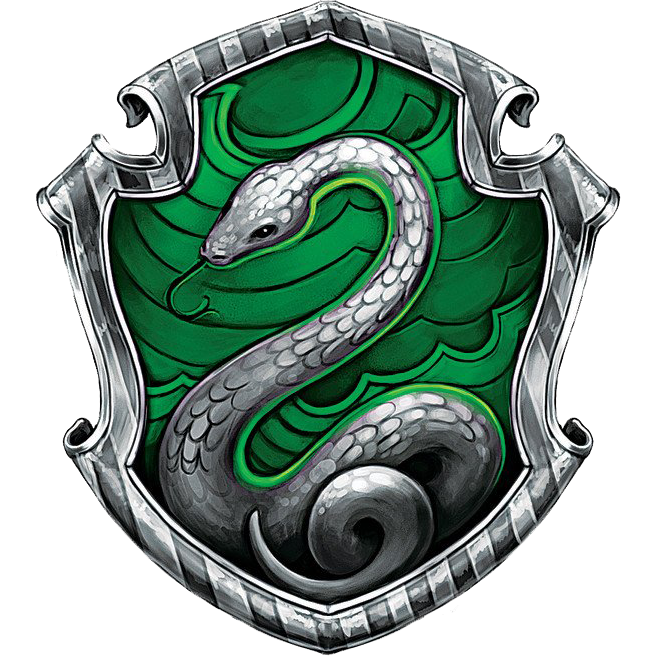 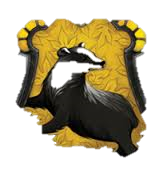 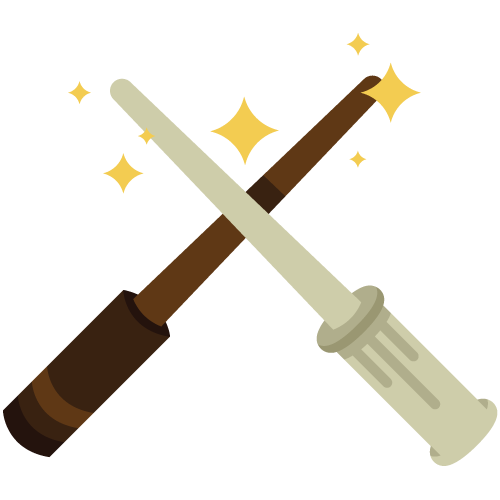 Advanced Potions
Challenges of 
Autoantibody Pediatric Patient Samples
Challenges
Clinical understanding of “least incompatible”
Providing Blood best matched blood products
 
Future Work-Ups for this patient
Getting enough samples to ensure adequate investigation
Adequate history available at time of the testing of the sample
Techniques and technologist available in the lab to investigate
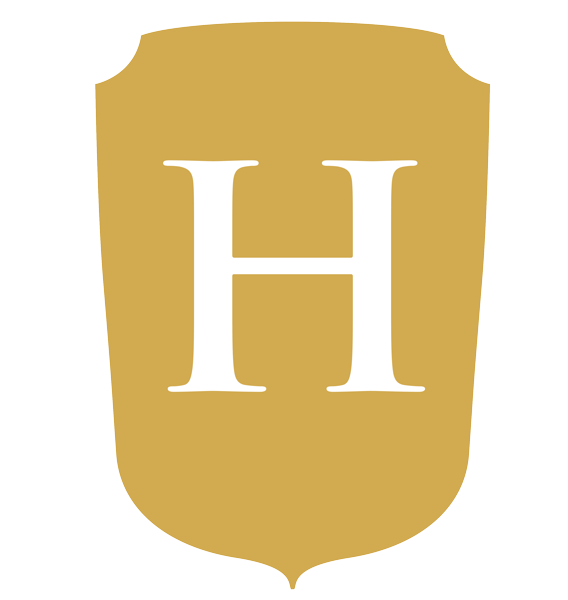 Closing of Class – Cara Mellow Case
Summary
Autoadsorption was slow with smallvolume of cells
Alloadsorption was ineffective untreated
Switch to ZZAP treated alloadsorption
Provision of blood was immediate 
Give Rh and K matched uncrossmatched
After work-up provided matched

Challenges
Small volume
Decision to transfuse of wait for work up
Continued support phenotypic RBC match
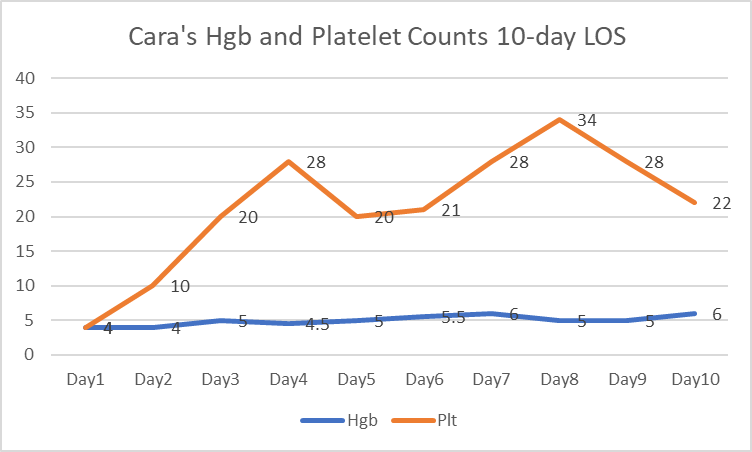 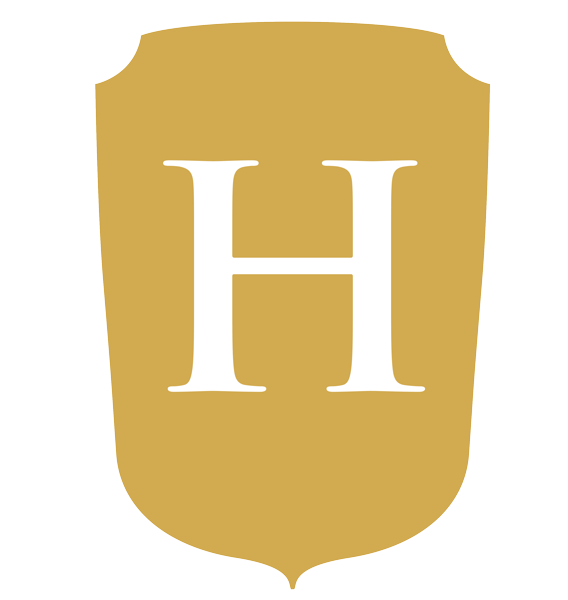 Closing of Class – Advanced Potions
Take Away
Warm autoantibodies in pediatric setting are rare and may be related to genetic disposition

Each case is different

Manage the patient medically until work-up is complete
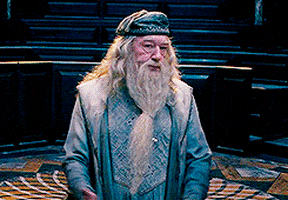